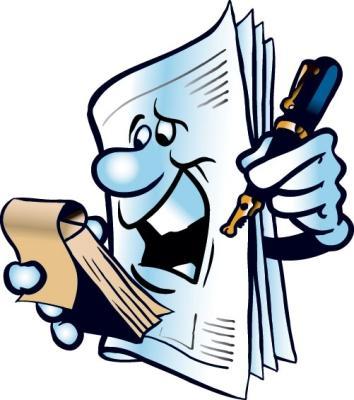 Газета
Школьная   планета
Орган Совета старшеклассников
Заместитель редактора -  Валиева Ирэна
Главный редактор  -   Тедеева Диана
Корреспонденты:  Абаева Зарина, 
             Царахова Камилла, Дудиева Мадина
Художественный  редактор: Качмазов Георгий.
Школьная   планета
Взлетая – не останавливайся,   упав -  поднимайся!
 МКОУ  СОШ им. Героя Социалистического Труда С.Кокаева  с.Хумалаг                                     № 3   Март   2018 г.
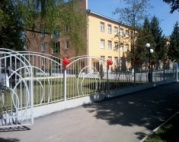 Приходит время -  с юга птицы прилетают,
Снеговые горы тают, и не до сна.
Приходит время -  люди головы теряют,
И это время называется ВЕСНА!
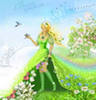 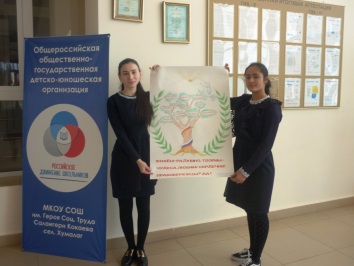 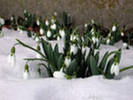 Поздравляем Тедееву Диану, Кисиеву Милану и Качмазова Георгия.  Их слоган стал одним из лучших в Правобережном  районе.
Первое место!!!!!!
Так  начинается проект  «Ореховая роща»   Бедоева Азамат, обучающегося 8 «а» класса.
 Ореховая роща для жителей села Хумалаг является святой.  В далёком 1964 году  были посажены  саженцы орехов. Саженцев было 640 , столько  не вернулось  с полей Великой Отечественной войны  наших земляков.
Прошло время, некоторые деревья  высохли. И Бедоев Азамат решил  сам посадить саженцы. Пока посажен первый саженец, но Азам уверен, что ему осенью помогут его одноклассники.
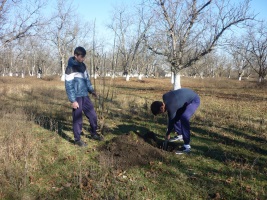 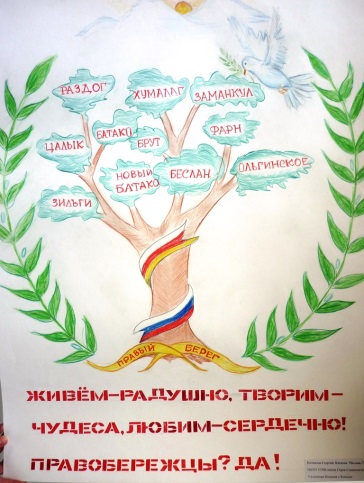 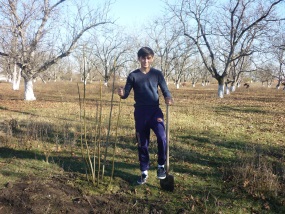 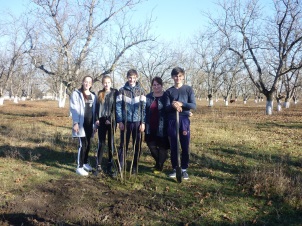 Взлетая – не останавливайся,   упав -  поднимайся!
 МКОУ  СОШ им. Героя Социалистического Труда С.Кокаева  с.Хумалаг                        № 4 Апрель  2018 г.
Школьная   планета
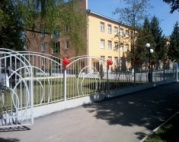 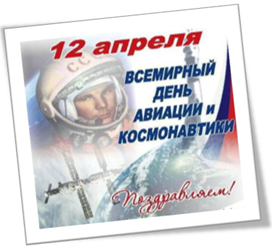 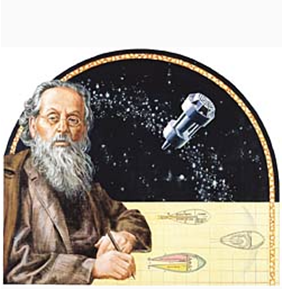 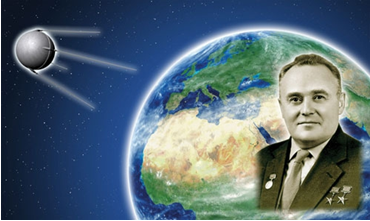 Взлетая – не останавливайся,   упав -  поднимайся!
                      МКОУ  СОШ им. Героя Социалистического Труда С.Кокаева  с.Хумалаг                        № 5  Май  2018 г.
Школьная   планета
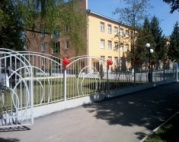 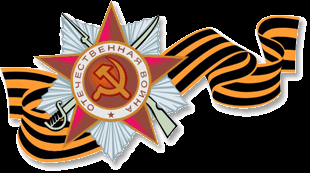 «ПОКЛОНИМСЯ   ВЕЛИКИМ   ТЕМ ГОДАМ!»
9 Мая – праздник, который объединяет нас всех в единую нацию. В нашей крови хранятся воспоминания наших дедов и прадедов, мы вместе с ними переживаем то, что довелось испытать им. И мы тоже, как  и они, ценим тишину мира, блеск ясного неба и запах свежего хлеба.
                     В этот праздничный день  по всей стране проходит  акция   «Бессмертный  полк»
Сегодня по всей нашей огромной стране, у каждого памятника, большого и маленького, сельского и городского, собираются люди, чтобы поклониться живым и мертвым, бессмертным и бесстрашным.
БЕССМЕРТНЫЙ  ПОЛК   села ХУМАЛАГ
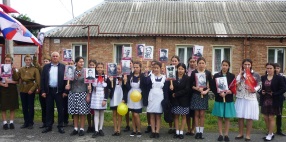 Бессмертный полк    начал своё шествие от дома Калоевой А.А.
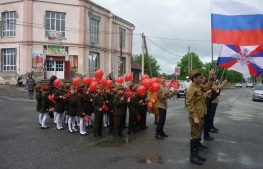 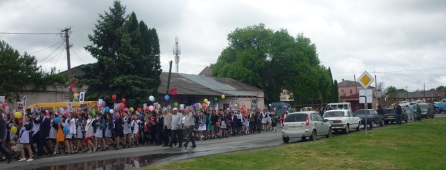 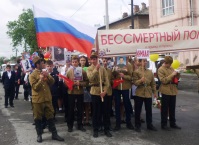 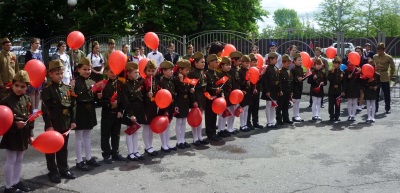